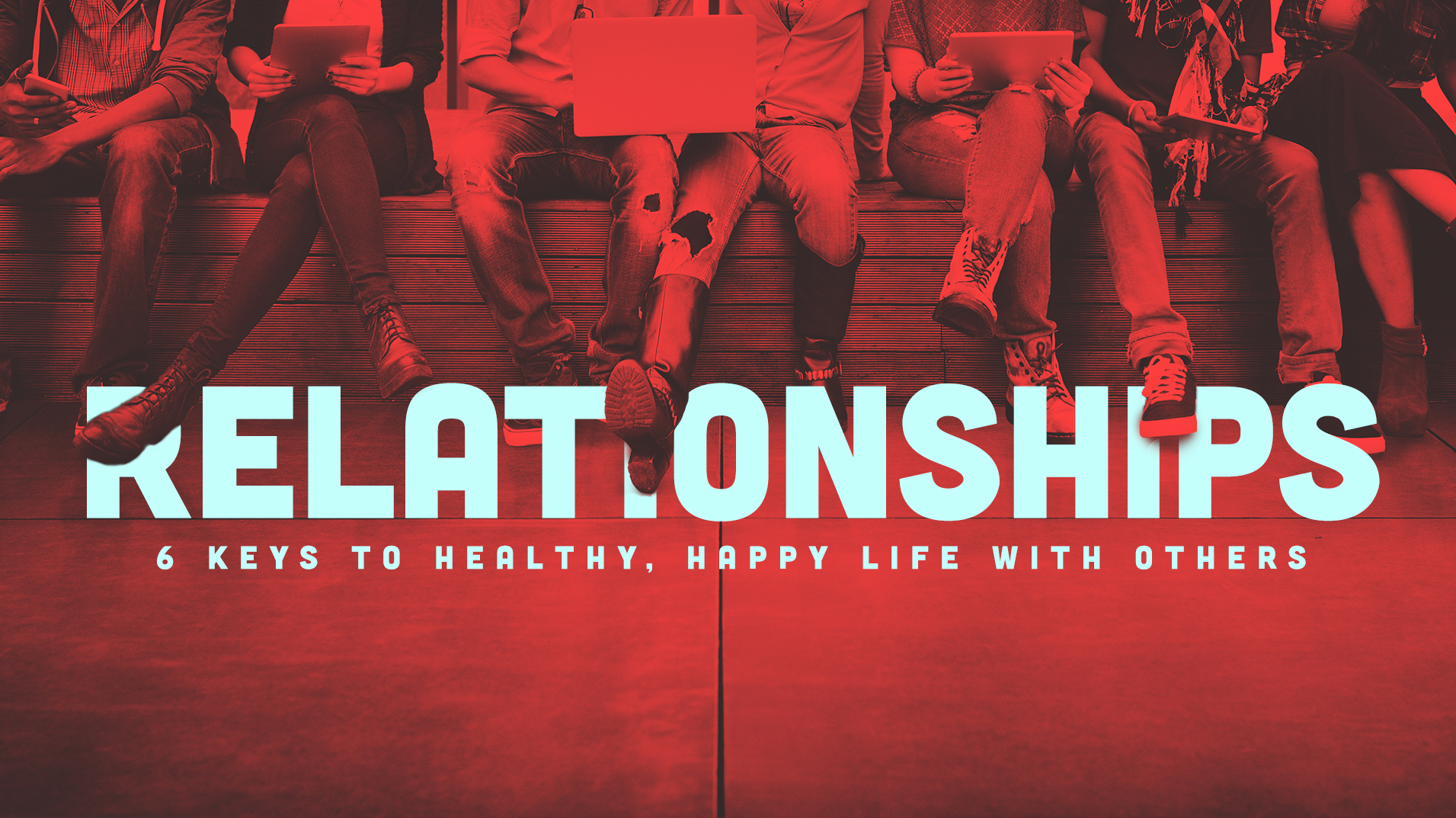 LISTEN ‘N TALK
What words has someone shared 
with you that impacted your life?  

How have their words influenced you?
LISTEN ‘N TALK
Who in your life would you describe as a great listener?
What listening qualities does that person have?
Communication is the process 
by which I understand and am understood.  
It is the process by which I know others 
and am known by others.

- How does this definition impact the importance you place on how you talk and listen?
GOD LISTENS TO US
“”I love the LORD, for he heard my voice; he heard my cry for mercy.   Because he turned his ear to me, I will call on him as long as I live.”	Psalm 116:1-2

- How do you think the Psalmist knew God heard his prayer?
JESUS LISTENED
READ:  JOHN 4:4-26-  JESUS AND THE WOMAN AT THE WELL

In what ways do you see Jesus listening 
in his conversation with the woman at the well?
JESUS TALKED
What words did Jesus use to 
influence the woman at the well?
THE POWER OF OUR WORDS
“Don’t use foul or abusive language.  Let everything you say be good and helpful, so that your words will be an encouragement to those who hear them.”  Ephesians 4:29 NLT

- How does this verse speak to you about the power of your words?
What has been a key takeaway 
for you from this week’s study?
PRAYER